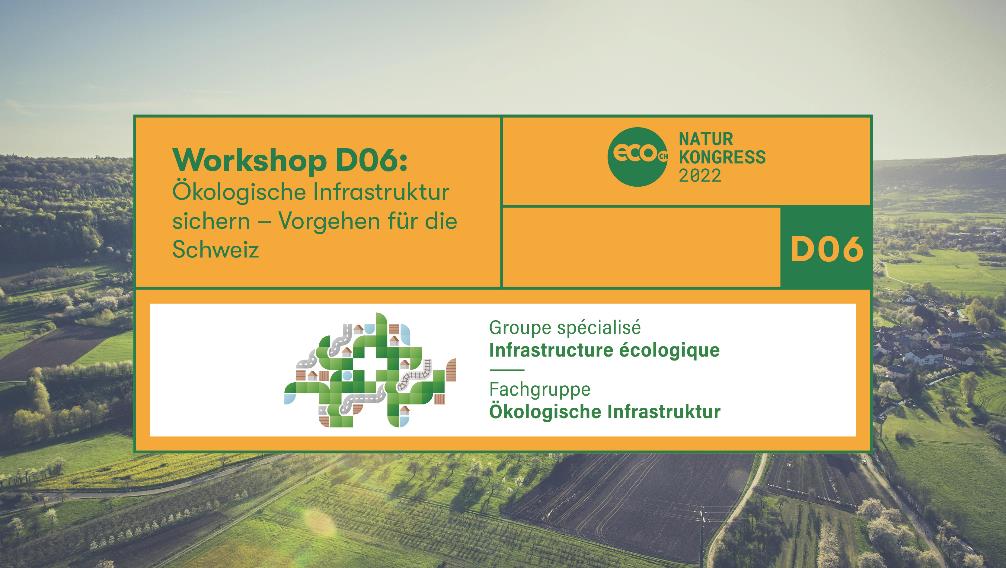 Ablauf des Workshops	Déroulement de l’atelier
	Begrüssung und	Accueil et
	kurze Vorstellung der Fachgruppe	brève présentation du groupe spécialisé

	Input 1
	Einführung ins Thema 	Introduction au thème 	und Zielsetzung Workshop	et objectif de l'atelier	Input 2	Sicherung von Flächen der ÖI 	Sécurations des terres de IÉ 
	- Vorstellung möglicher Varianten	- Présentation de variantes		in Gruppen / im Plenum	en groupes / en séance plénières	Ergänzung und Diskussion	Compléter e discuter les variantes 
	der Varianten			

	im Plenum	en séance plénières	Priorisierung der Varianten	Priorisation des variantes
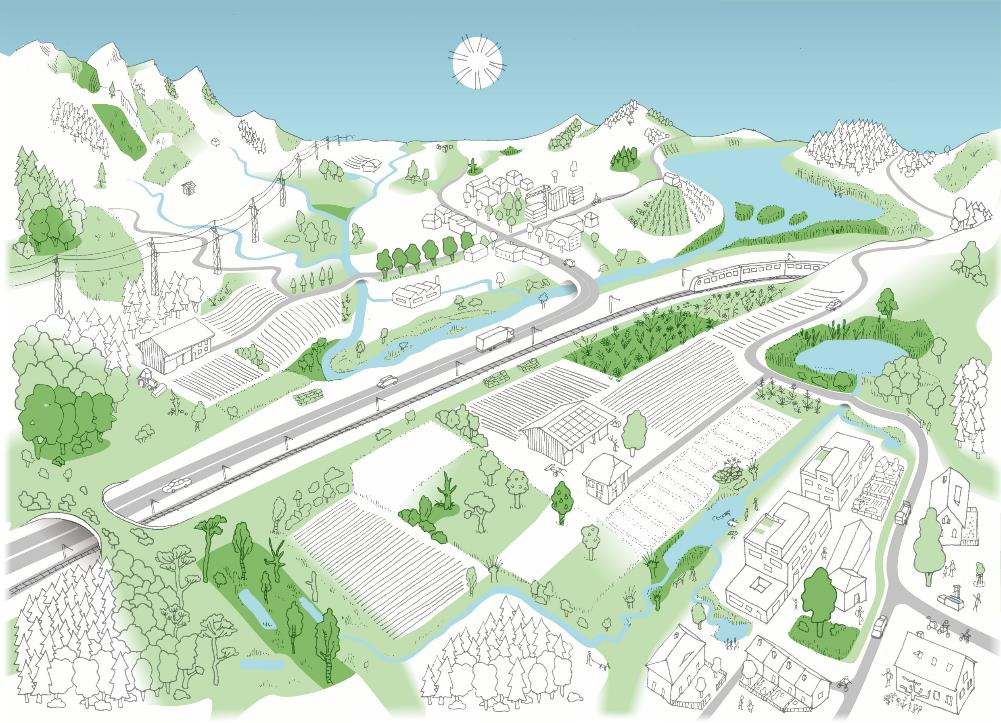 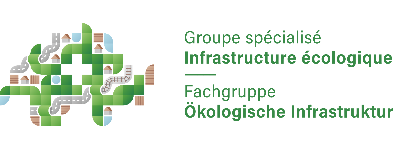 Membres du groupe spécialisé	Mitglieder der Fachgruppe:
IUCN Schweiz 
Réseau des parcs suisse
BirdLife Schweiz 
Forum Biodiversité Suisse
InfoSpecies
Cantons (CDPNP)
Pro Natura Suisse
Städtische Fachstellen für Naturschutz
Fondation suisse pour la protection et l’aménagement du paysage
WWF Schweiz
Institut fédéral de recherches WSLständiger Gast: BAFU / OFEVBureau GSIE: Lena Gubler, André Stapfer
www.oekologische-infrastruktur.ch
Die Fachgruppe Ökologische Infrastruktur ist ein interdisziplinäres Fachgremium zur Unterstützung und Entwicklung der Ökologischen Infrastruktur der Schweiz.Le groupe spécialisé Infrastructure écologique est un comité d’experts interdisicplinaires chargé de soutenir et de développer  l’infrastructure écologique de la Suisse.
[Speaker Notes: Angesichts der Tatsache, dass das BAFU mind. 10 mal mehr personelle Ressourcen für dieses grösste Biodiversitätsförderungsprojekt der nächsten Jahrzehnte habenAngesichts der Tatsache, dass die meisten zuständigen kantonalen Fachstellen hoffnungslos in ihren Tages- und Termingeschäften versunken sind und sich mit dieser Aufgabe ungenügend beschäftigen können; inzwischen zeigt sich auch, dass viele Ökobüros Kapazitätsprobleme haben]
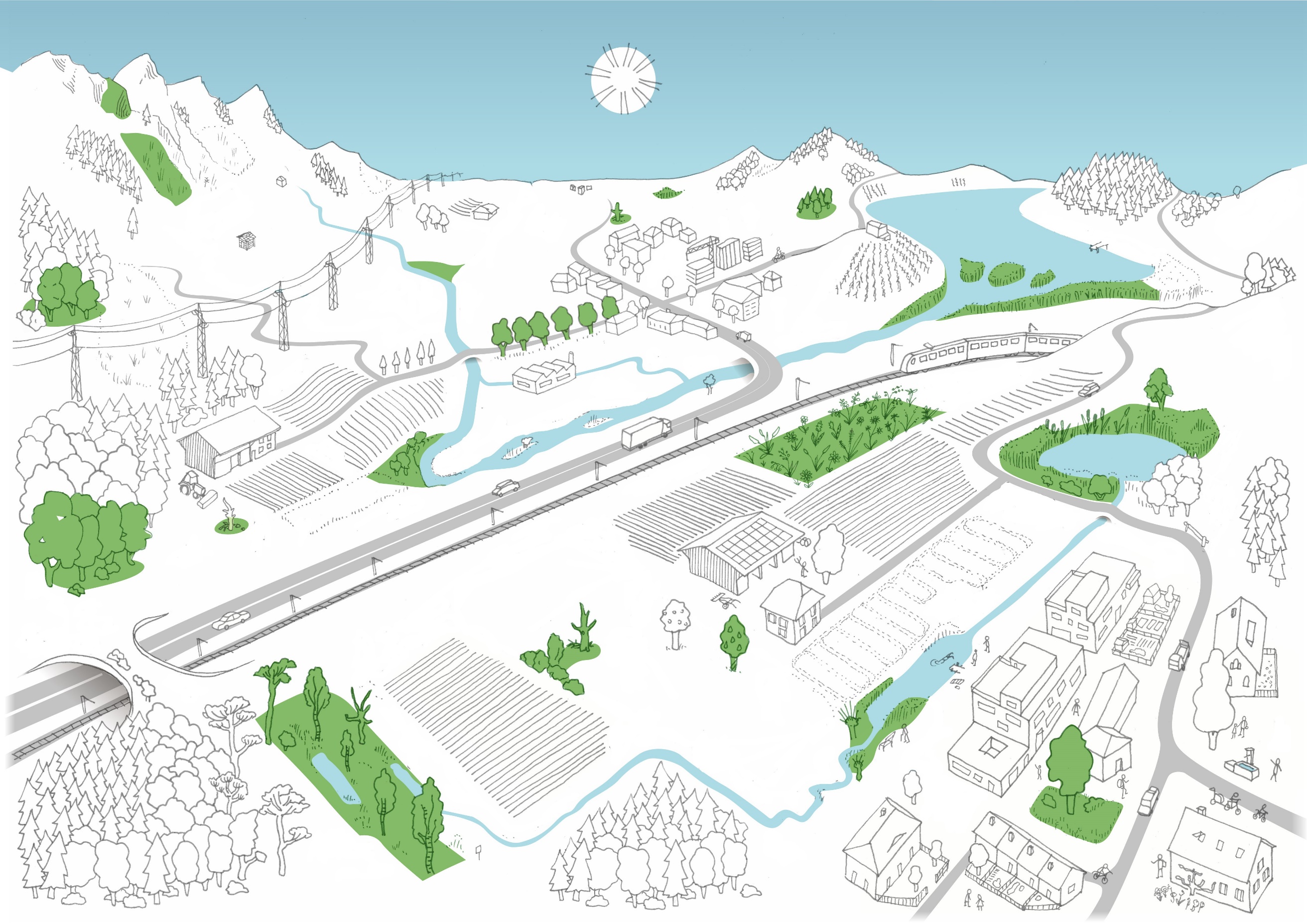 Infrastructure
Écologique IÉ
aujourd'hui
Die Ökologischen Infrastruktur- Des objectifs d’impact   et des objectives de mise en oeuvre
Die Ökologischen Infrastruktur- Wirkungs- und Umsetzungsziele
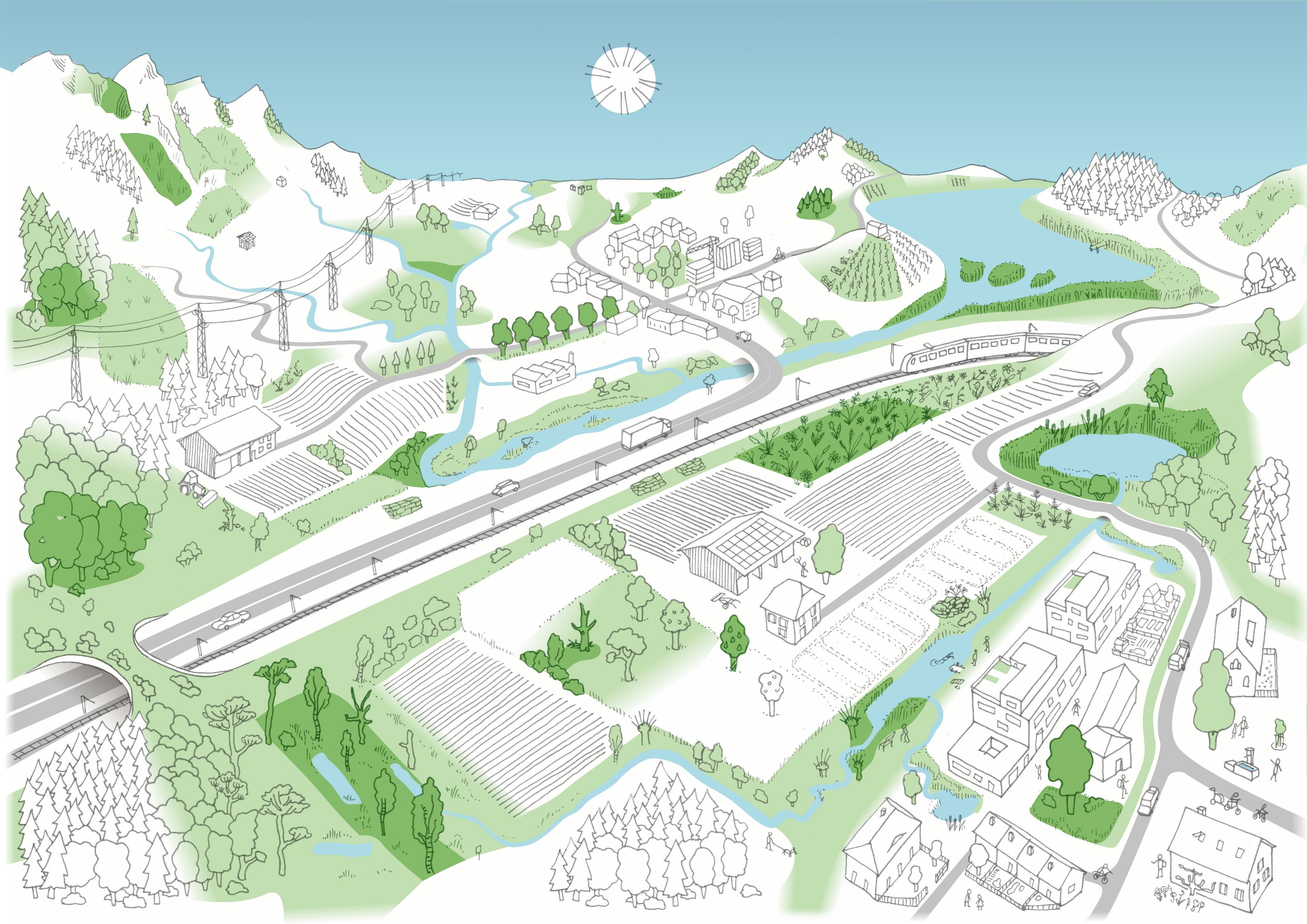 Infrastructure
Écologique IÉ
nécessaire
...répondent qualitativement aux exigences des espèces concernées
...être au bon endroit
...sont suffisamment grands
...sont pérennisés par des instruments appropriés
...sont reliés entre eux
...être portés, créés et entretenus ensemble
Objectifs de l'atelier
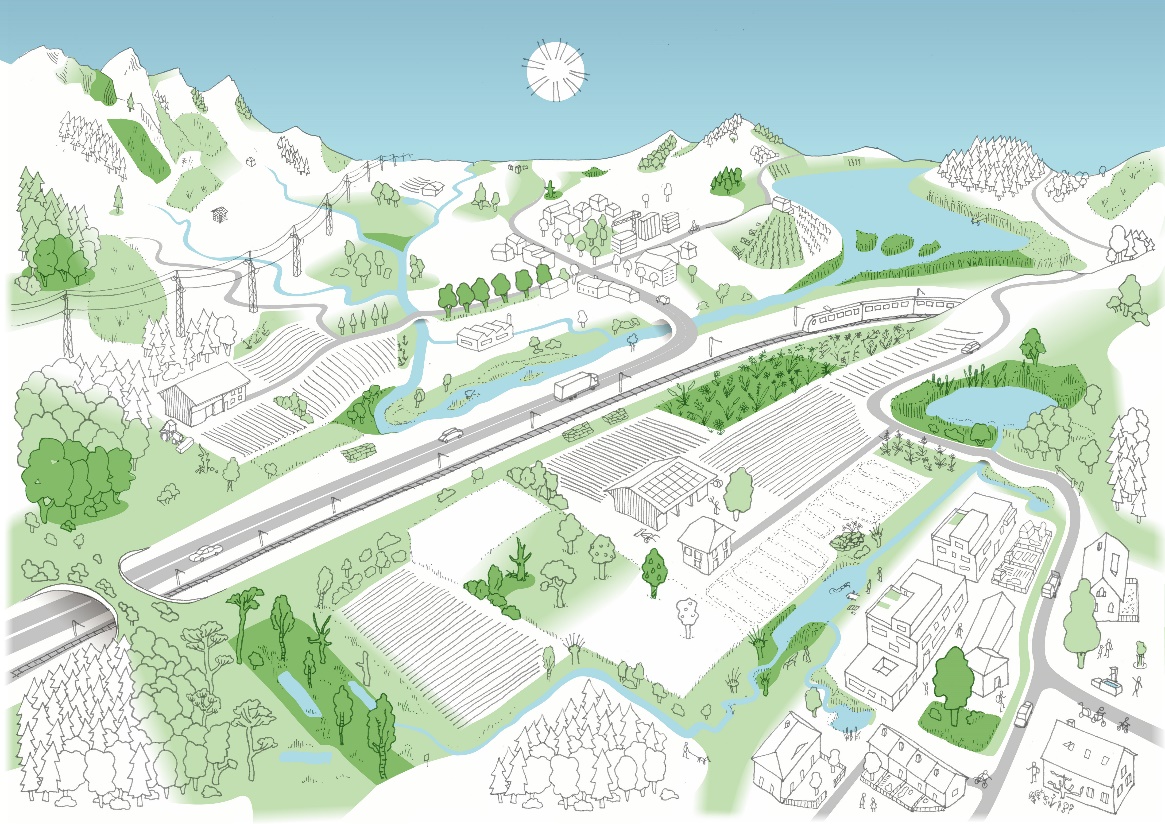 Comment pérenniser ces surfaces supplémentaires importantes pour l’IÉ ?
Quels sont les instruments disponibles ?
De nouveaux instruments sont-ils nécessaires ?

L'objectif de l'atelier est d'établir un catalogue d’instruments qui répertorie, décrit et évalue les instruments existants et potentiels pour pérenniser les surfaces existantes et nouvelles de l’IÉ.
Wie können diese zusätzlichen Flächen für ÖI dauerhaft gesichert werden?
Welche Instrumente stehen zur Verfügung?
Werden neue Instrumente benötigt?

Ziel des Workshops ist es, einen Instrumentenkatalog zu erstellen, der bestehende und potenzielle Instrumente auflistet, beschreibt und bewertet.
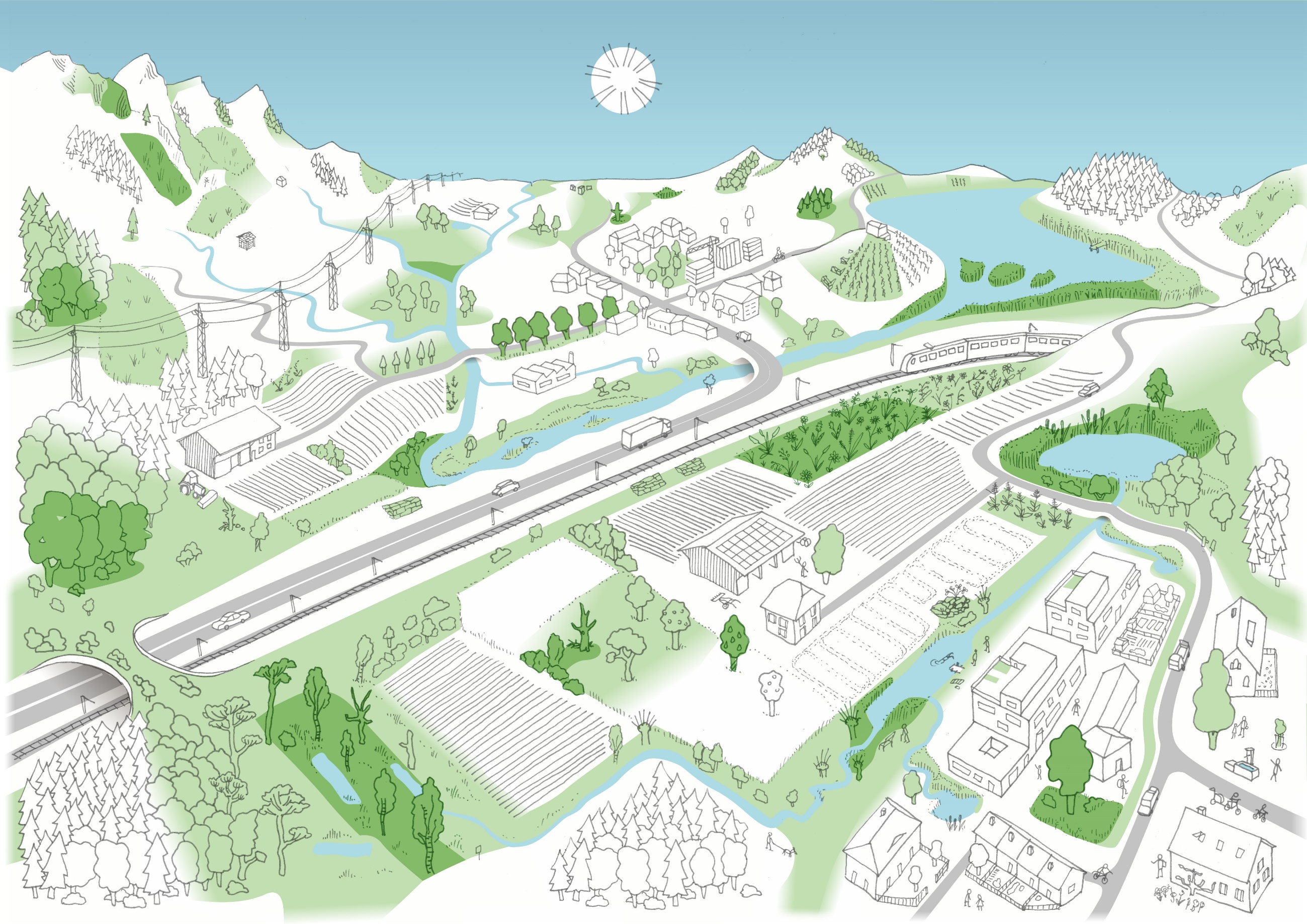 2020 -2024:Planification de l’IÉ des cantons
Kerngebiete Aires centrales
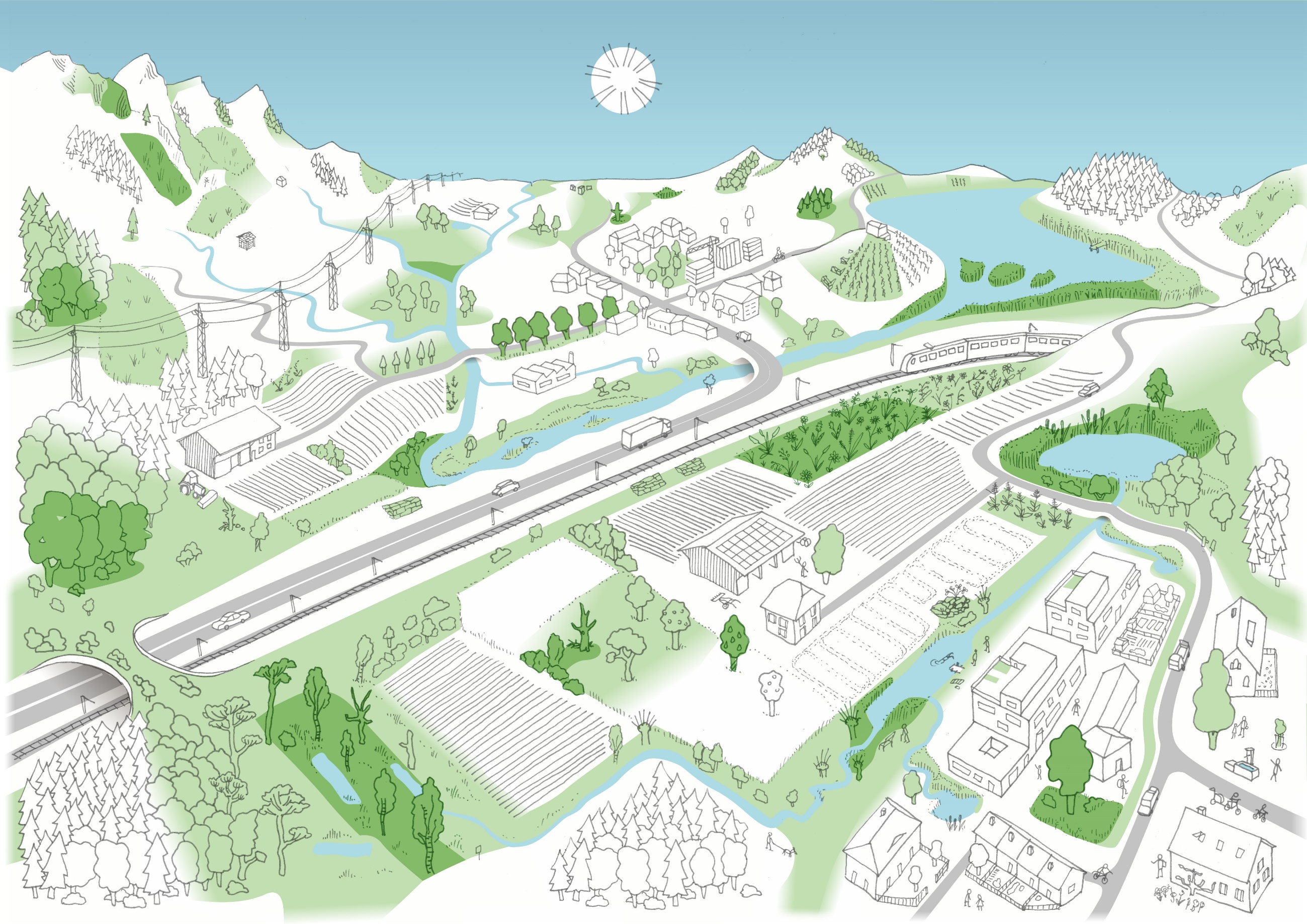 2020 -2024:Planification de l’IÉ des cantons
Kerngebiete Aires centrales
Vernetzungsgebiete 
Aires de mise en réseau
Préservation de surfaces existantes et supplémentaires pour l’infrastructurePosition du group spécialisé
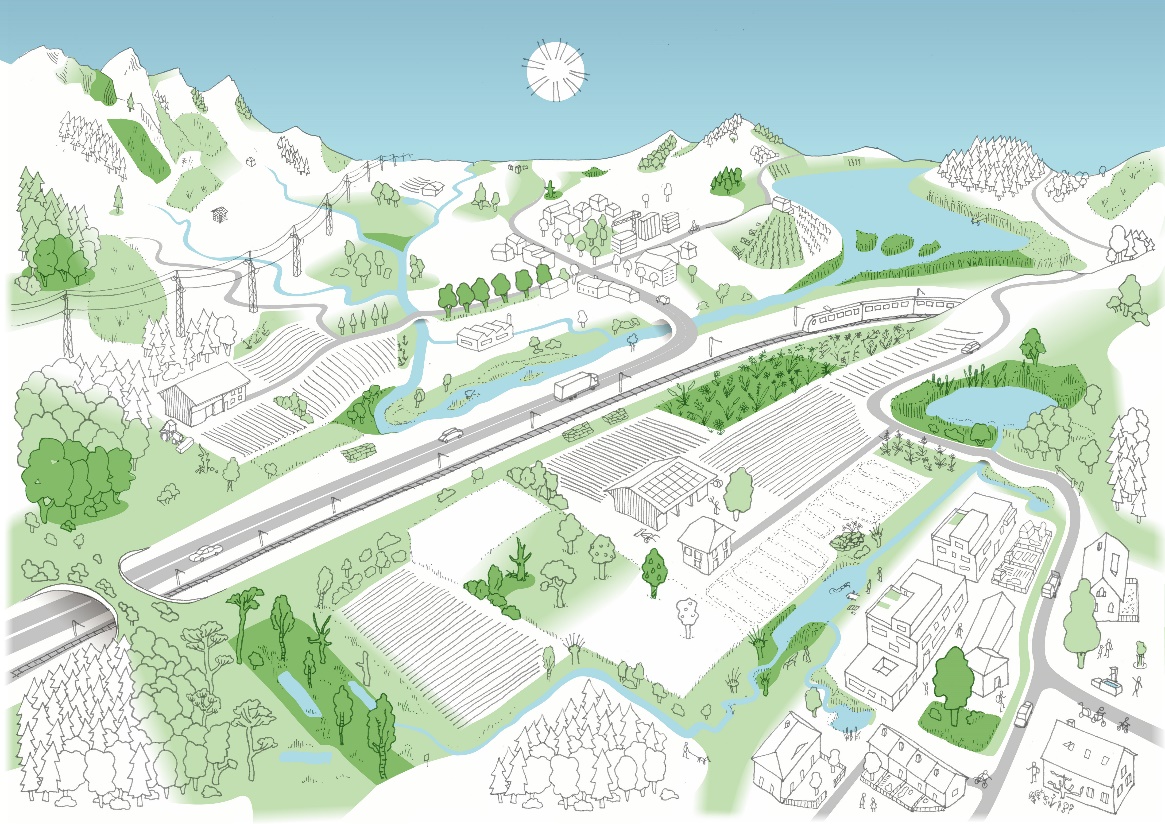 Bestehende Inventarobjekte
les objets d'inventaire nationaux existants et les zones protégées régionales et locales déjà protégés Aires centrales,
Nicht gesicherte, Schützenswerte Lebensräume
des milieux dignes de protection non sécurisé sécuriser avec und nouvel inventaire féderal Aires centrales
Neu geschaffene, schützenswerte Lebensräume
des habitats dignes de protection revitaliser, respectivement créer selon un concept féderal conforma à l’art. 13 de la loi sur l’aménagement du territoire  Aires centrales
Préservation de surfaces existantes et supplémentaires pour l’infrastructurePosition du group spécialisé
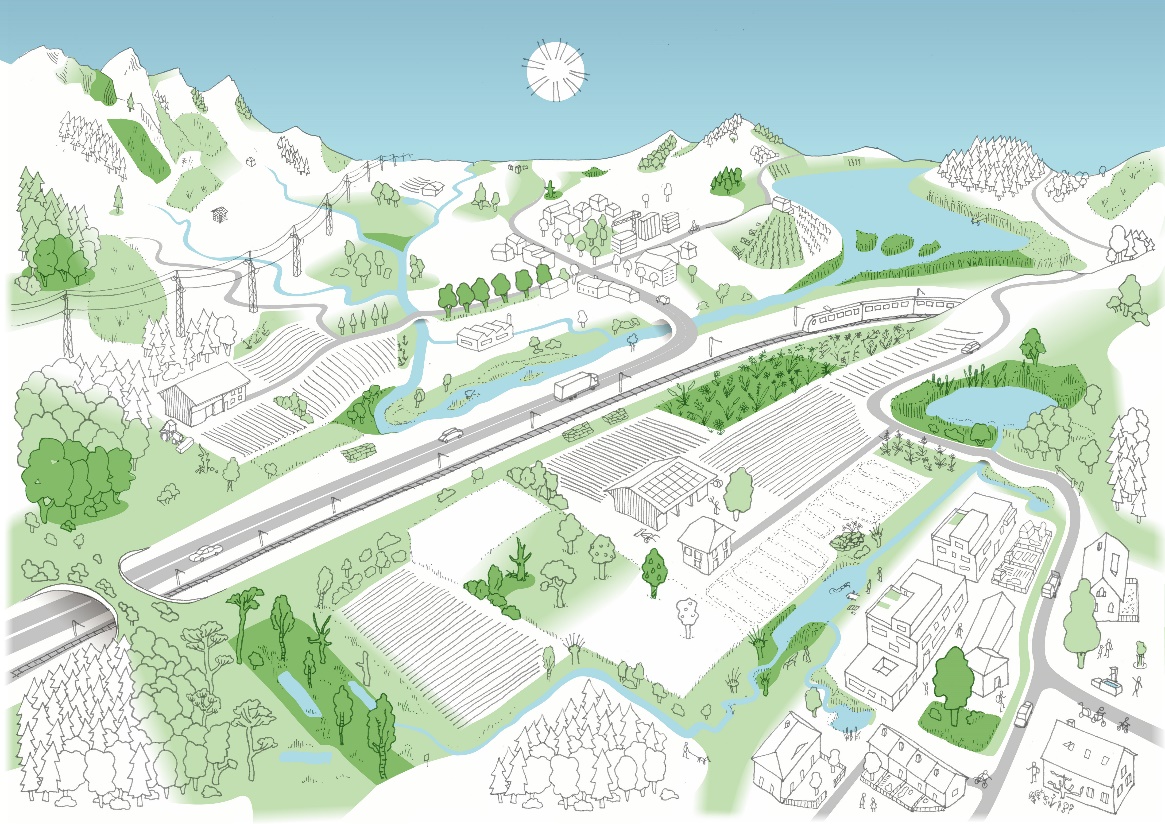 Bestehende Vernetzungsgebiete /trittsteine
aires de mise en réseau existantes et relais écologique préserver à long terme Aires de mise en réseau
Vernetzungsachsenvon nationaler Bedeutung
Axes de mise en réseau d’ importance national définir selon un plan sectoriel fédéral au sens de l’art. 13 LAT
Préservation de surfaces existantes et supplémentaires pour l’infrastructure
Position du group spécialisé
Instruments de planification
Instruments légaux
BundLa Conféderation
Conception, l’article 13 LAT
Plans sectoriels, l’article 13 LAT
L’inventaire fédéral avec ordonnance
KantoneCantons
Plan directeur cantonal
loi cantonale sur les constructions
GemeindenCantons
Règlement de constructionde la commune
Plan directeur communal /Plan d’affectation communal
Kerngebiete Aires centrales
Vernetzungsgebiete 
Aires de mise en réseau
Axes de mise en réseau nationaux
Die Ökologischen Infrastruktur- Des objectifs d’impact   et des objectives de mise en oeuvre
Die Ökologischen Infrastruktur- Wirkungs- und Umsetzungsziele
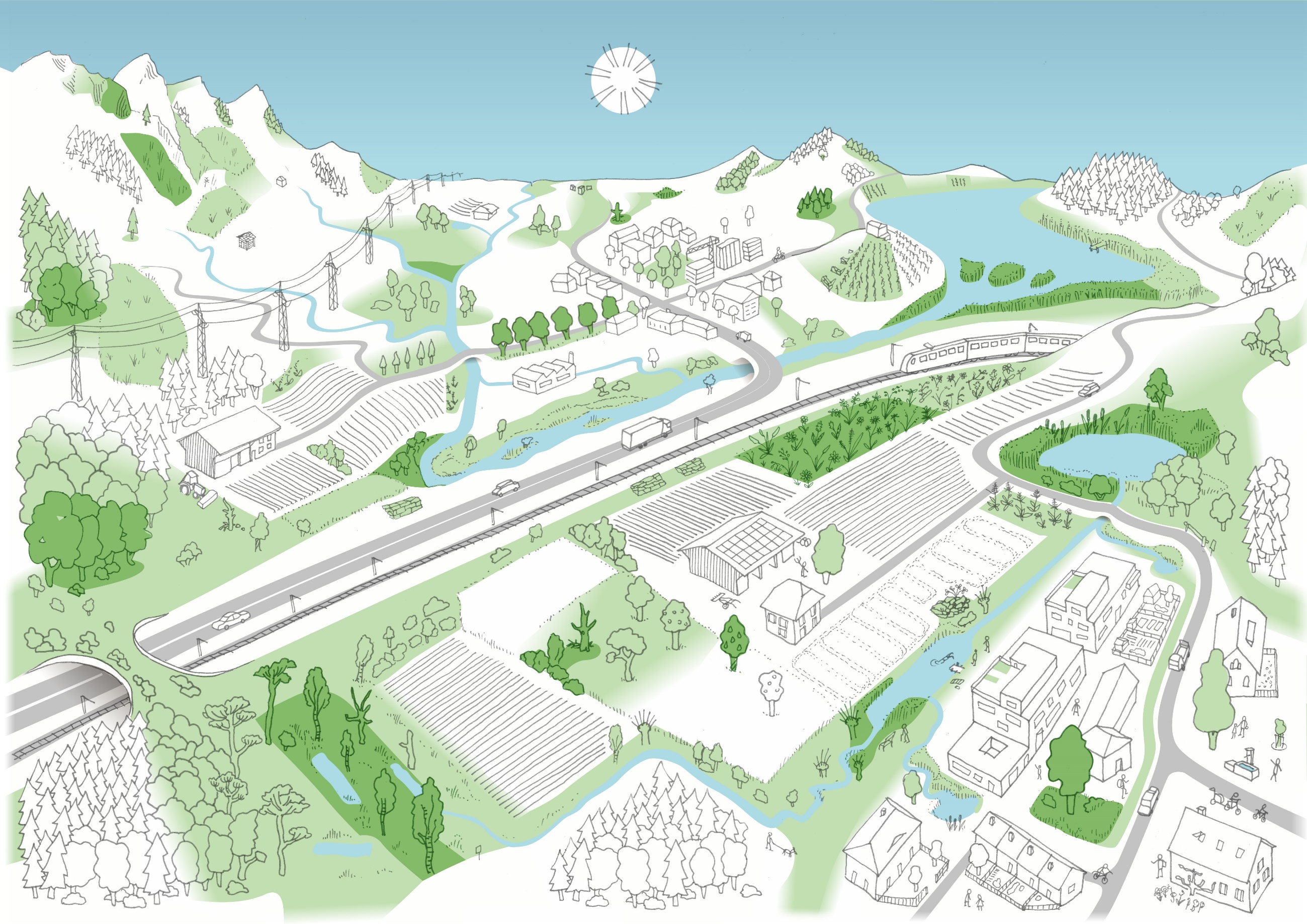 Instruments pour l’altitude alpine:- p.ex. Inventaire, Zones protégéesGestion des territoires vierges ??
Préservation de surfaces pour IÉ
Instruments dans l’espace urbain:- p.ex. Règlement de construction  (Zones, Pourcentages, Chiffre de la biodiversité)
- p.ex. Plan directeur communal- p. ex. La compensation écologique (art. 18b, LPN)- …
Instruments en forêt:- p.ex. Inventaire, Réserves forestières- p.ex. plan d’aménagement forestier- …